MÁQUINAS ELÉCTRICAS
T.U.M.I. 2020
CRISTALDO JAVIER
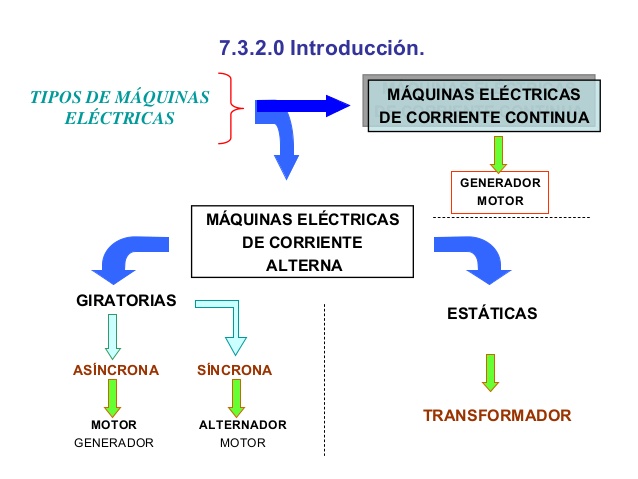 Transformador
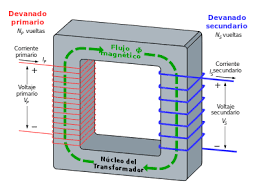 Es un aparato estático de inducción, exclusivamente para corriente alterna, destinado a transformar un sistema primario de corriente alterna en otro secundario de tensión e intensidad generalmente diferente.
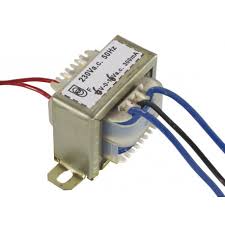 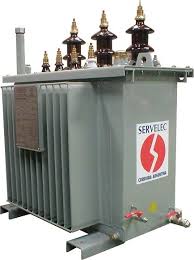 TRANSFORMADOR DE POTENCIA
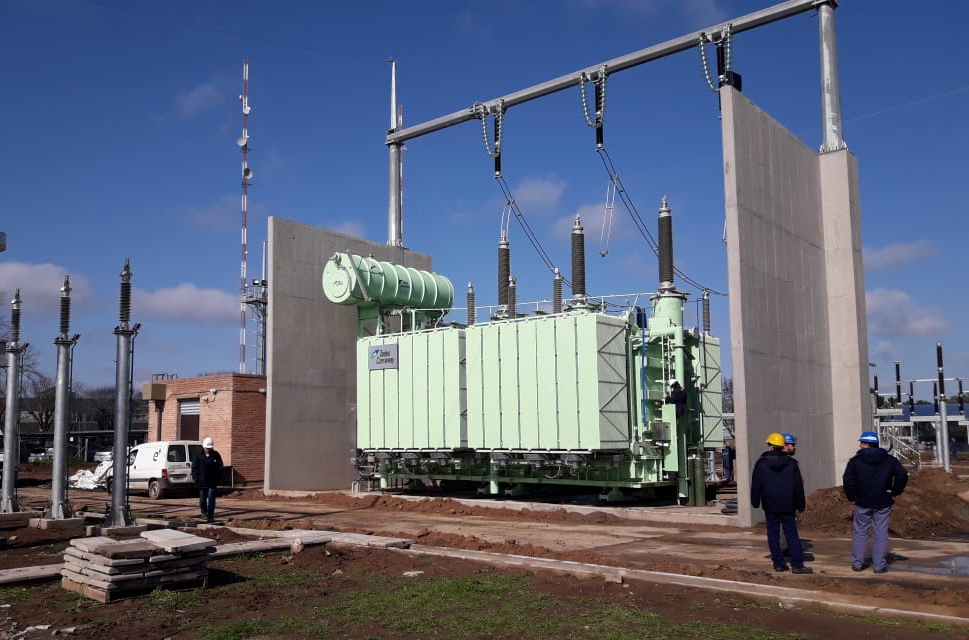 Se utilizan para transmisión de energía eléctrica en alta y media tensión. Son de aplicación en estaciones y subestaciones  transformadoras, centrales de generación y en grandes usuarios.
TRANSFORMADOR DE POTENCIA
Características Generales:
Se construyen en potencias normalizadas desde 1.25 hasta 20 MVA  
Tensiones de 13.2, 33, 66 y 132 220 y 500 kV 
Frecuencias de 50 y 60 Hz.
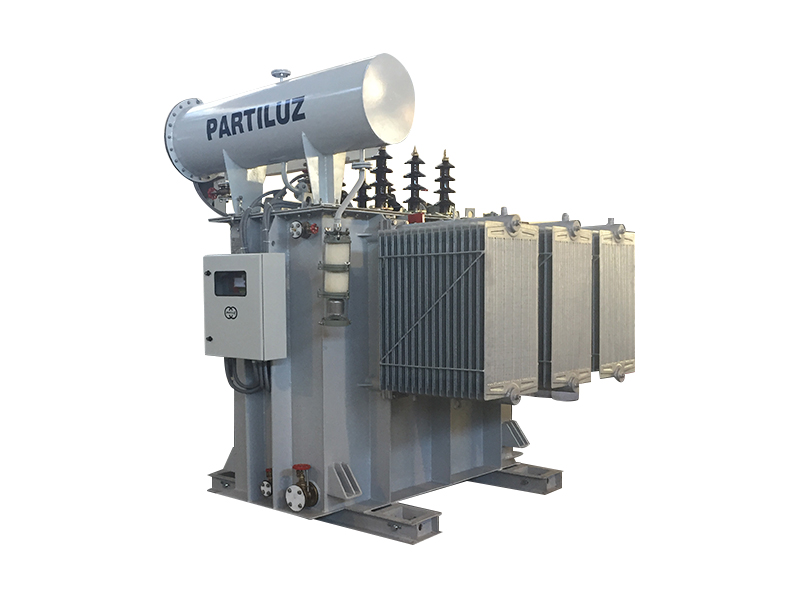 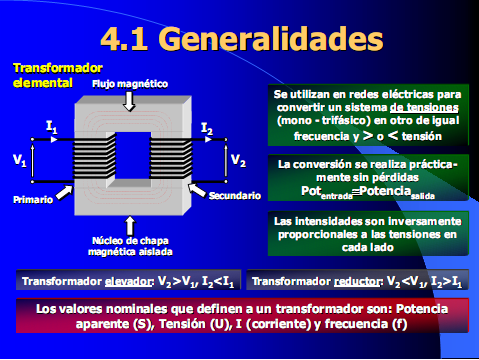 [Speaker Notes: 14-03 epet]
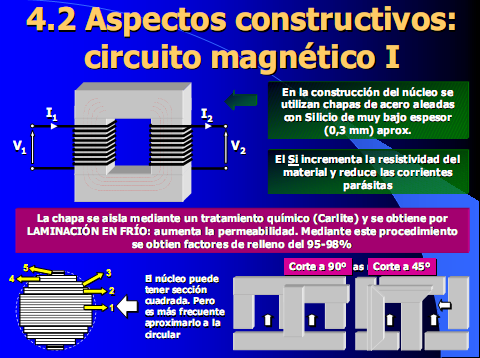 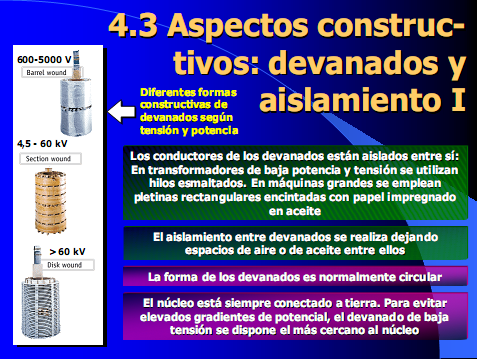 [Speaker Notes: 22--------------------------------03]
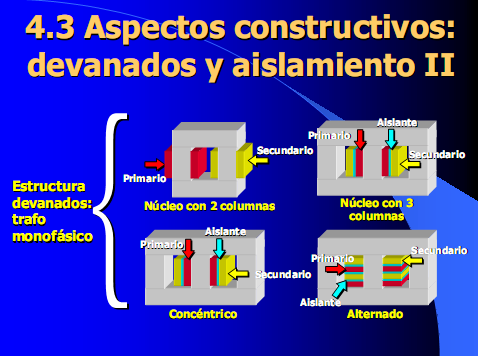 Bobinados
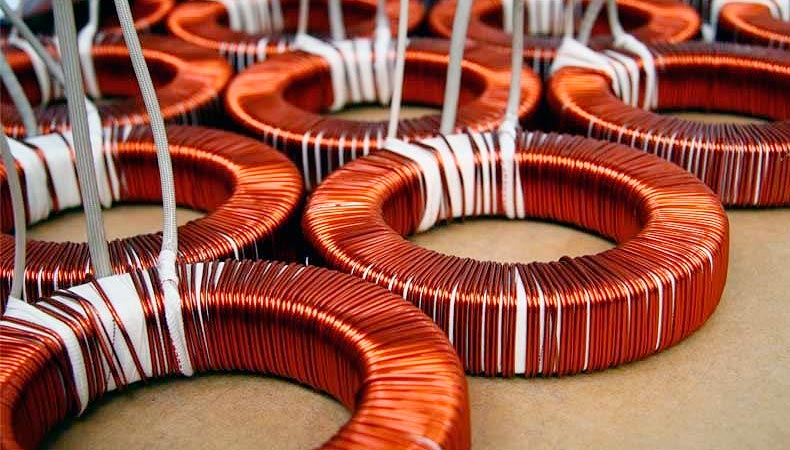 La forma en que se inmovilizan los conductos de bobinas con relación al núcleo, es mediante adecuadas pinzas de madera y apoyadas sobre el perfil de acero manteniéndolos centradas.
De no estar centradas, en caso de corrientes accidentales de cortocircuito la maquina se ve sometida a esfuerzos mecánicos importantes.
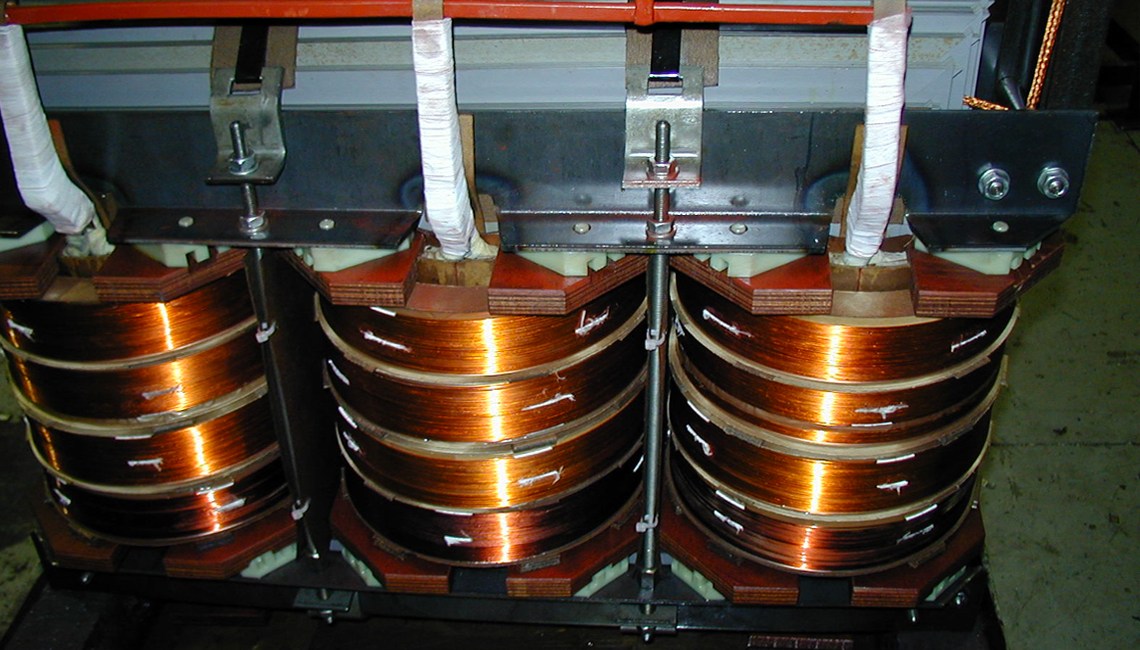 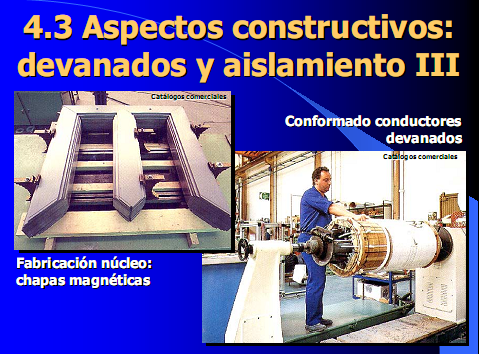 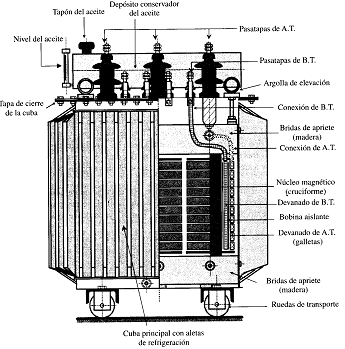 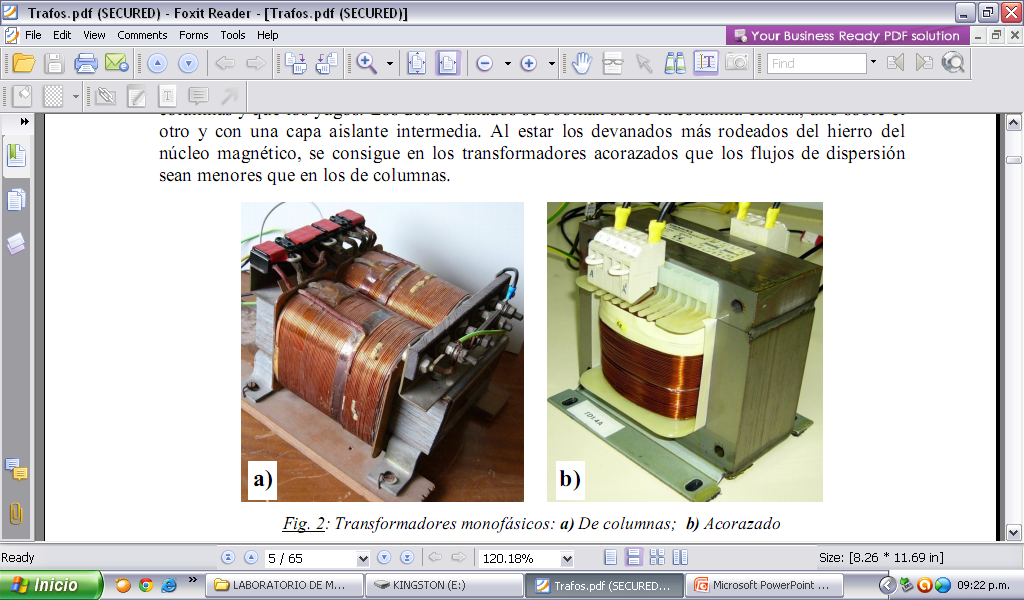 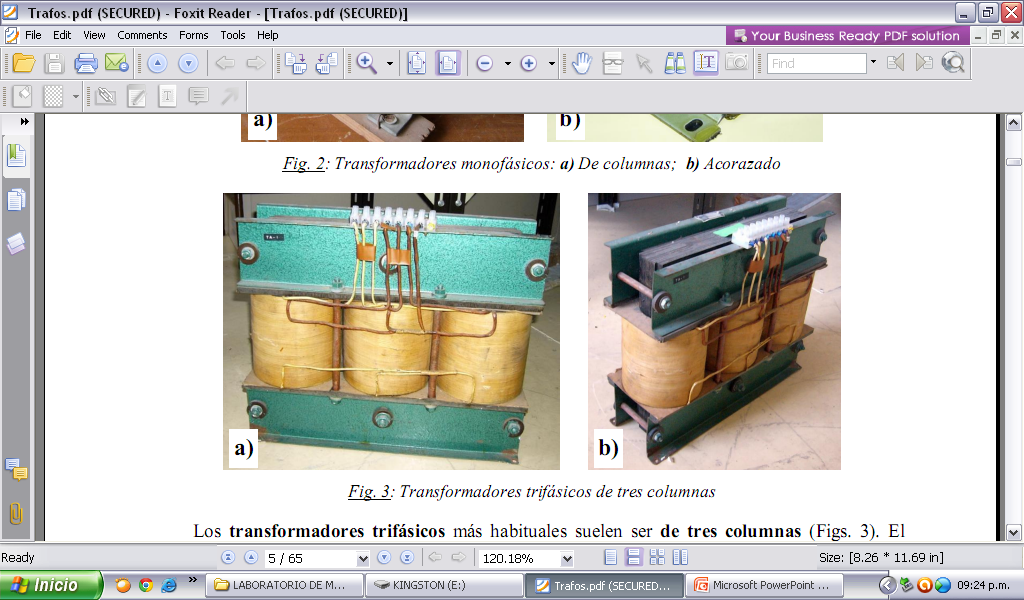 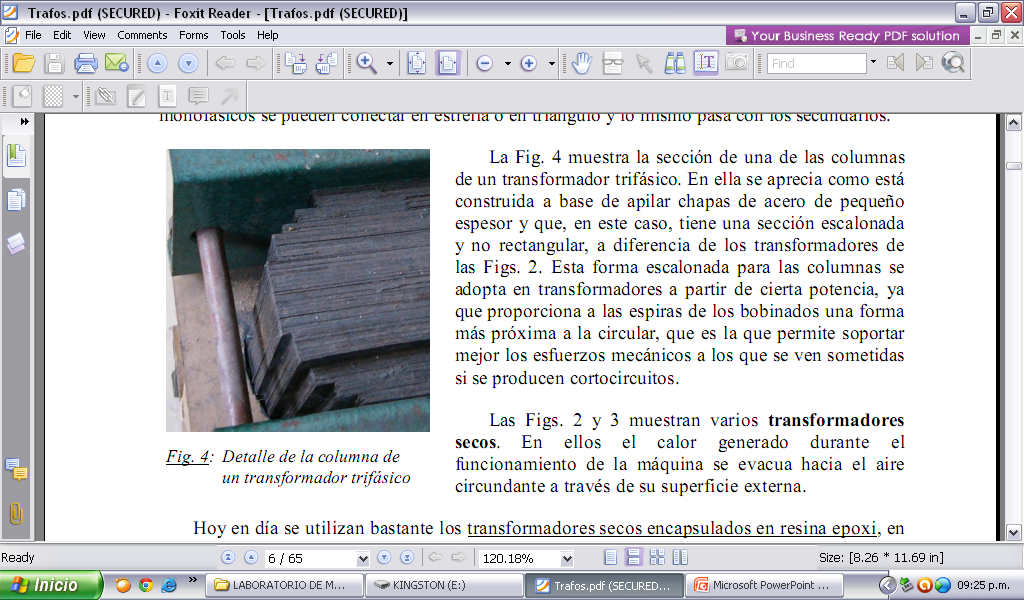 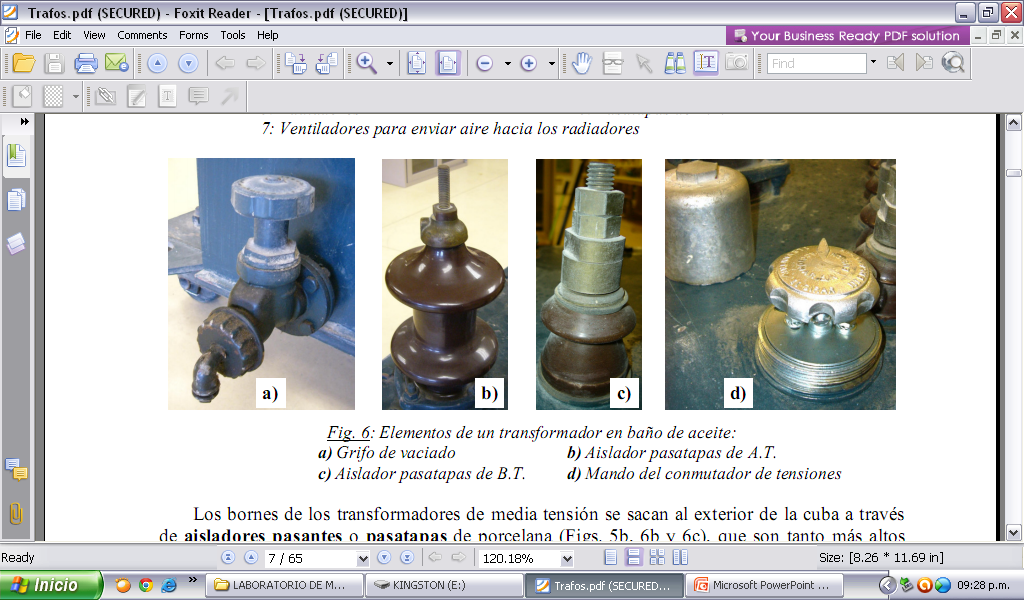 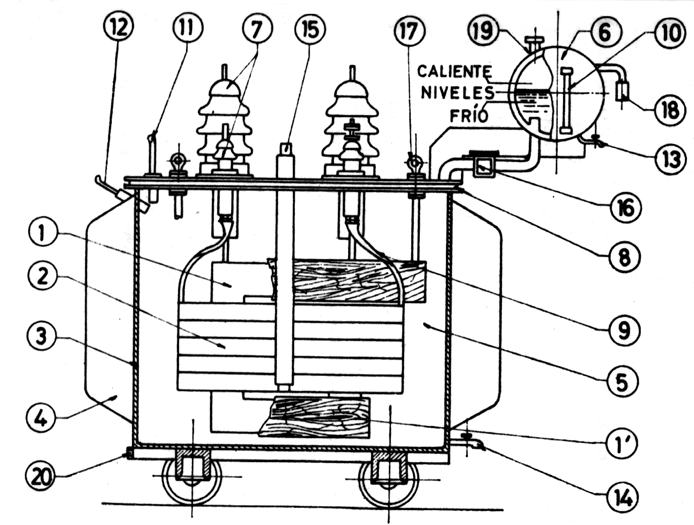 Aspectos constructivos:
refrigeración.
1    Núcleo
1’   Prensaculatas
2    Devanados
3    Cuba
4    Aletas refrigeración
5    Aceite
6    Depósito expansión
7    Aisladores (BT y AT)
8    Junta
9    Conexiones
10  Nivel aceite
11 - 12 Termómetro
13 - 14  Grifo de vaciado
15  Cambio tensión
16  Relé Buchholz
17  Cáncamos transporte
18  Desecador aire
19  Tapón llenado
20  Puesta a tierra
 Transformadores de potencia medida... E. Ras Oliva
17
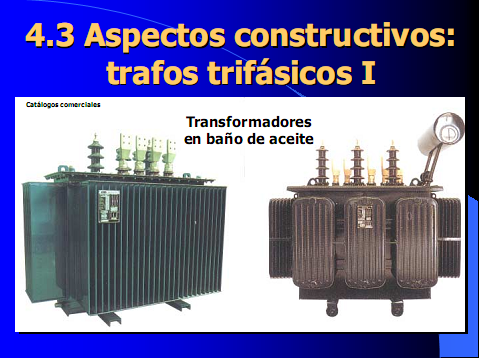 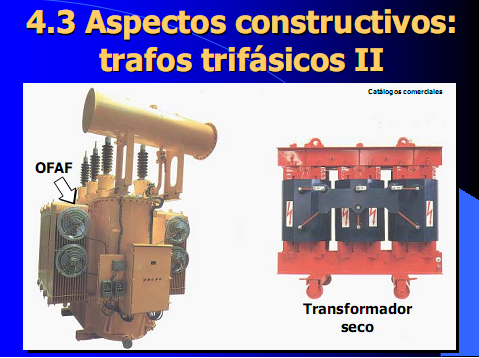 TRANSFORMADORES SECOS ENCAPSULADOS EN RESINA EPOXI
Descripción:
Se utilizan en interior para distribución de energía eléctrica en media tensión, en lugares donde los espacios reducidos y los requerimientos de seguridad en caso de incendio imposibilitan la utilización de transformadores refrigerados en aceite.
Son de aplicación en grandes edificios, hospitales, industrias, minería, grandes centros comerciales y toda
actividad que requiera la utilización intensiva de energía eléctrica.
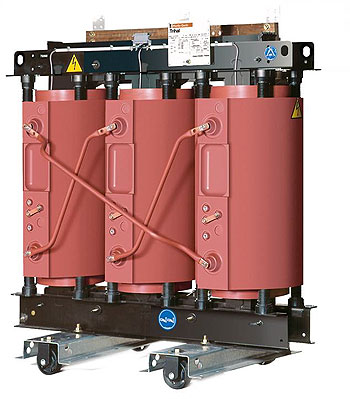 TRANSFORMADORES SECOS ENCAPSULADOS EN RESINA EPOXI
Características Generales:
Son refrigerados en aire con aislación clase F, utilizándose resina epoxi como medio de protección de los arrollamientos, siendo innecesario cualquier mantenimiento posterior a la instalación. 
Potencias normalizadas desde 100 hasta 2500 kVA 
Tensiones primarias de 13.2, 15, 25, 33 y 35 kV
Frecuencias de 50 y 60 Hz.
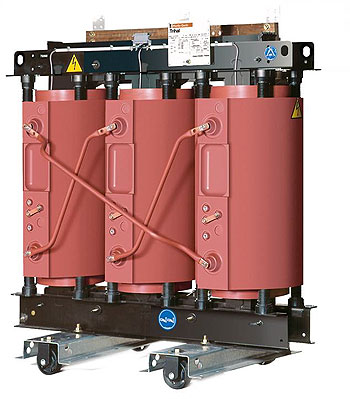 TRANSFORMADORES RURALES
Descripción:
Están diseñados para instalación monoposte en redes de electrificación suburbanas monofilares, bifilares y trifilares, de 7.6, 13.2 y 15 kV.
En redes trifilares se pueden utilizar transformadores trifásicos o como alternativa 3 monofásicos.
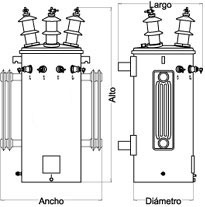 TRANSFORMADORES RURALES
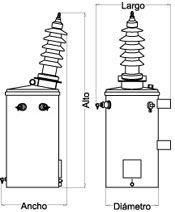 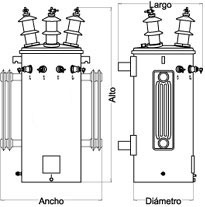 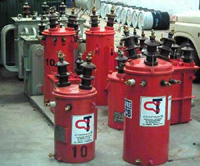 TRANSFORMADORES SUBTERRÁNEOS
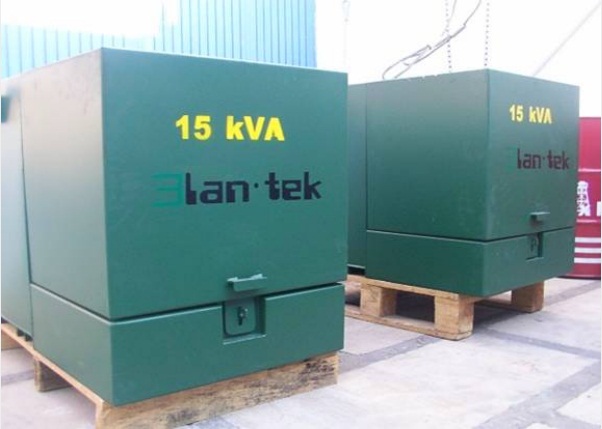 Aplicaciones
Transformador de construcción adecuada para ser instalado en cámaras, en cualquier nivel, pudiendo ser utilizado donde haya posibilidad de inmersión de cualquier naturaleza.
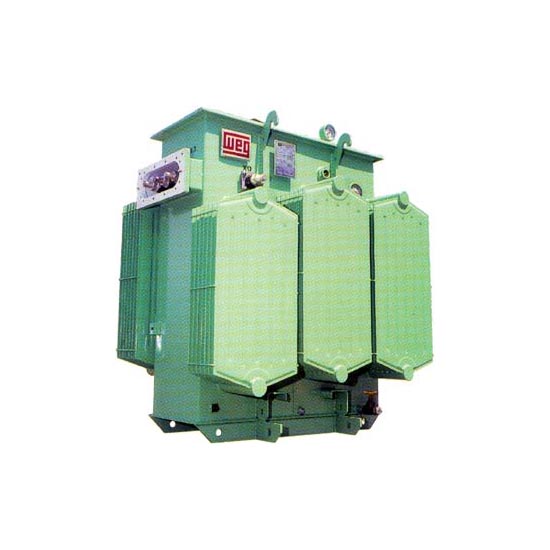 Corrientes de Foucault
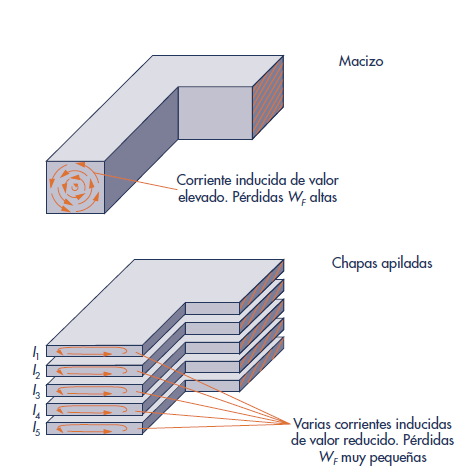 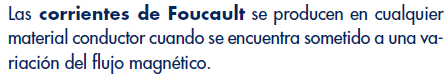 Histéresis magnética
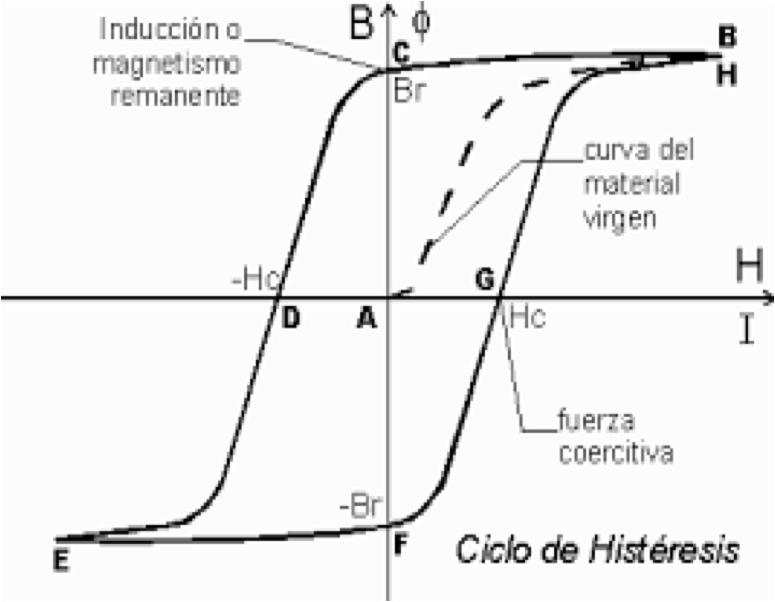 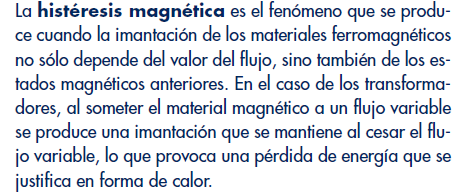 DESIGNACIÓN DE LA REFRIGERACIÓN  DE TRANSFORMADORES
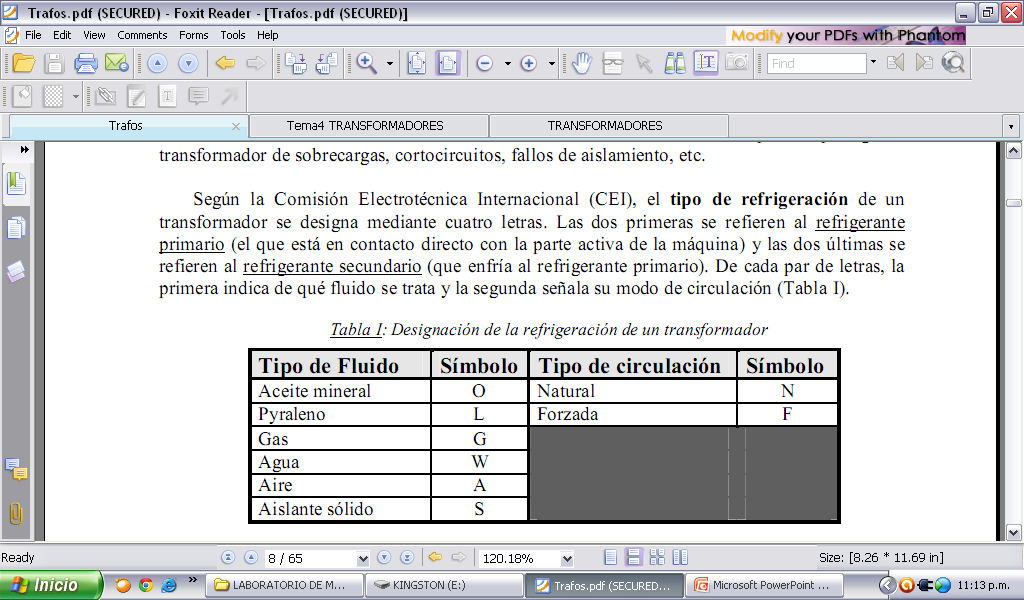 ONAN: trafo en baño de aceite, convección natural; refrigerante secundario, aire con convección natural.
ONAF: trafo en baño de aceite, convección natural; refrigerante secundario, aire con convección forzada.
Para transformadores secos se usan dos letras, ej. AN: aire, convección natural.
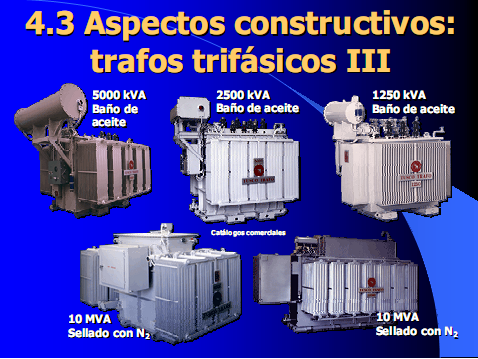 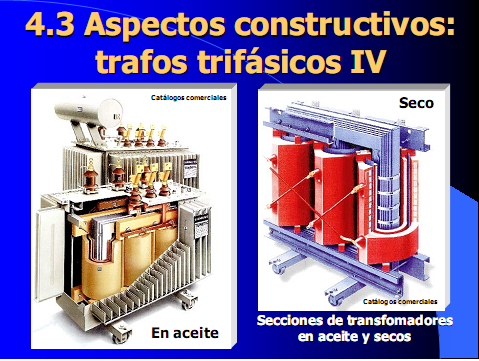 Transformador
El bobinado por donde ingresa la energía se llama primario, esta conectado a una red de corriente alterna y el flujo que se a producido en su circuito magnético alcanza las dos bobinas. 
El flujo por donde egresa la energía de lo denomina secundario
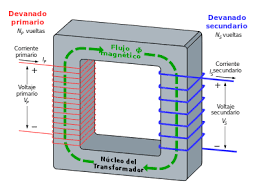 Transformador Ideal
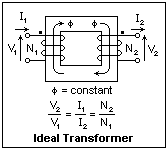 [Speaker Notes: Acción reacción]
Circuito transformador real
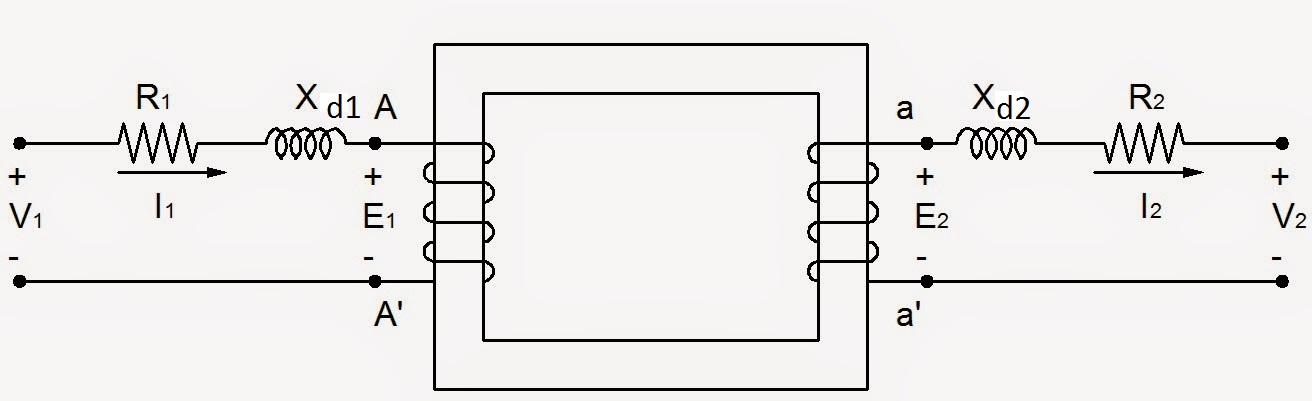 Circuito equivalente
Se inicia reduciendo ambos de devanados al mismo número de espiras. Generalmente se reduce el secundario al primario.
Quiere decir que se sustituye el transformador original por otro, que tiene el mismo primario con N1 espiras y un  nuevo secundario con un número de espiras N´2 igual a N1
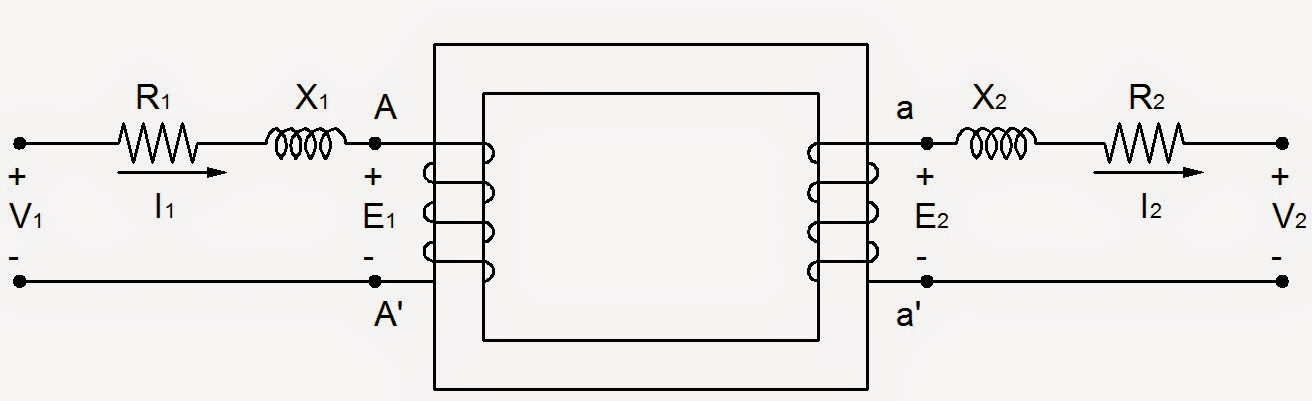 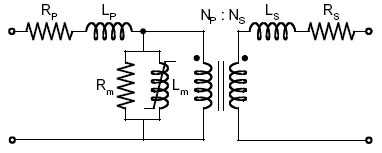 Reducción del secundario al primario
F.e.m.s. y tensiones:
Circuito equivalente reducido al primario
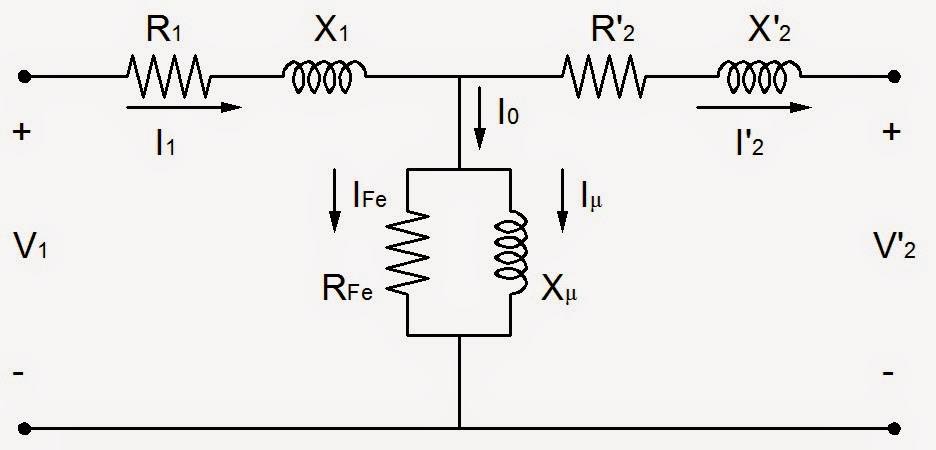 Circuito equivalente reducido al secundario
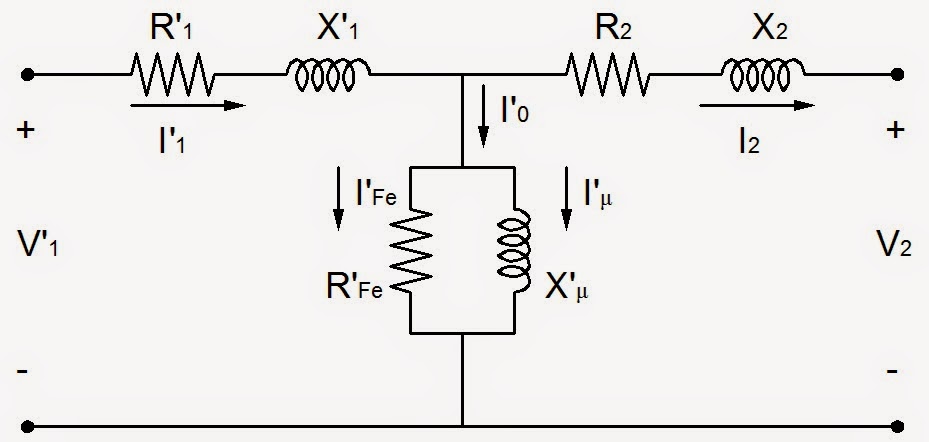